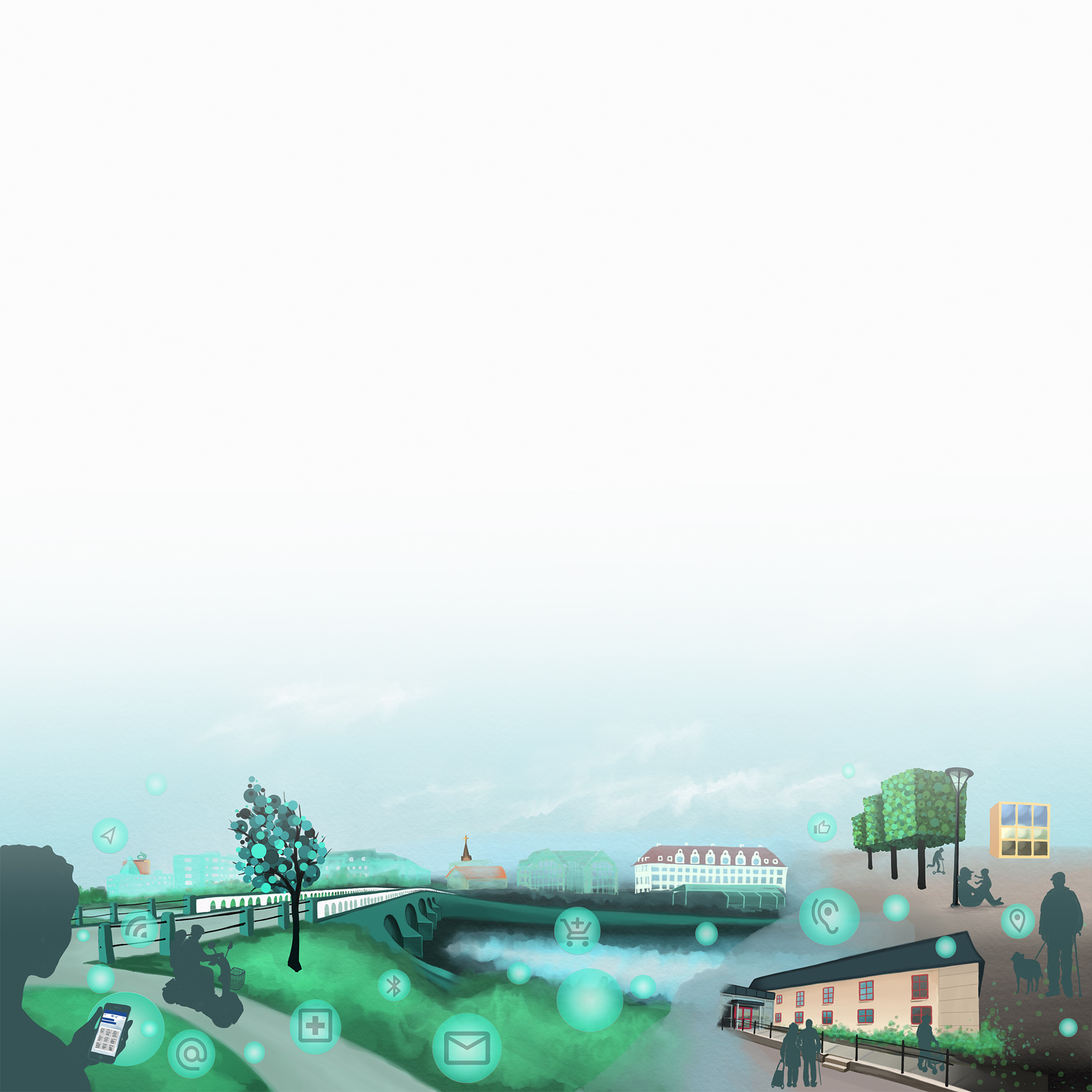 Mobila trygghetslarm
Administrera, söka position och ta emot larm i Posifon Care
[Speaker Notes: Mobilt trygghetslarm = GPS-larm]
Hur används ett mobilt trygghetslarm?
Mobilt trygghetslarm används av brukare som vill promenera på egen hand trots att de har svårt att hitta eller är oroliga för att ramla, utan att behöva anpassa sig efter när någon kan följa med

Det mobila trygghetslarmet har en sändare i sig som med hjälp av GPS-nätet visar sin position

För att en brukare ska kunna få stöd att vistas utomhus med ett mobilt trygghetslarm måste det finnas en larmmottagare som kan ta emot larm eller söka position i verksamhetssystemet
Viktigt att tänka på!
Mobilt trygghetslarm är inte ett dörrlarm

Mobilt trygghetslarm är inte en akut lösning

Mobilt trygghetslarm är inte alltid ett lämpligt tekniskt alternativ beroende på:
Individens förutsättningar
Positionen är inte alltid korrekt bland annat på grund av ogynnsamma väderförhållanden, om larmet är inomhus eller om det är dålig täckning på den enhet som används för att söka
Mobila trygghetslarm kan se olika ut
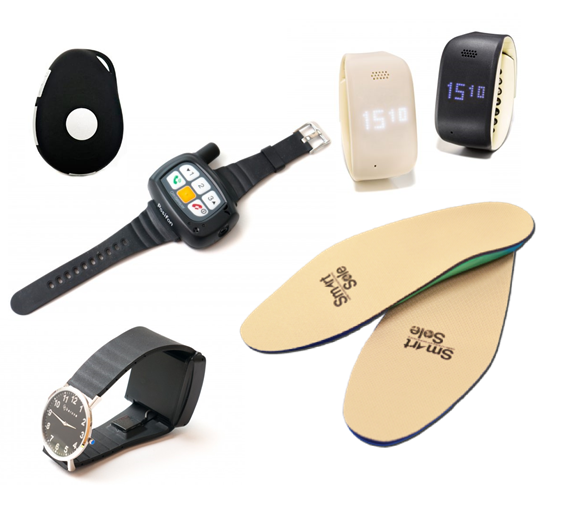 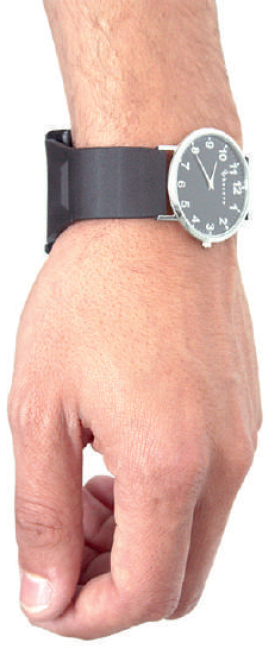 Keruve
Keruve är ett passivt larm

Det går att söka position och använda trygghetsområde

GPS-sändaren sitter i armbandet och brukaren kan använda sin vanliga urtavla 

Det går att låsa armbandet
[Speaker Notes: Socialförvaltningen har en Keruve.]
MiniFinder Pico
MiniFinder är ett aktivt och passivt larm

Det går att söka position, använda trygghetsområde och ringa till enheten. Det går även att få larm vid fallolycka och vid rörelse i hög hastighet

Brukaren kan larma eller ringa mottagaren med en larmknapp

Brukaren kan bära larmet på olika sätt
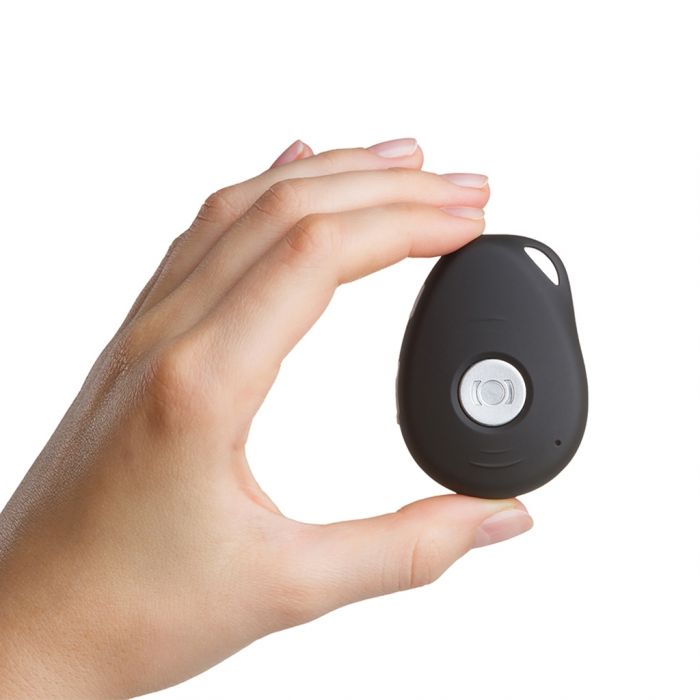 [Speaker Notes: Socialförvaltningen har 13 MiniFinder Pico och är den typ av larm som används i första hand. 

Det finns många funktioner i en MiniFinder Pico. En brukare använder inte alla funktionerna, utan kanske en eller två beroende på det individuella behovet. Vilken eller vilka funktioner som används bestäms vid den individuella utprovningen. De vanligaste funktionerna presenteras i detta materialet.]
Larmets olika delar
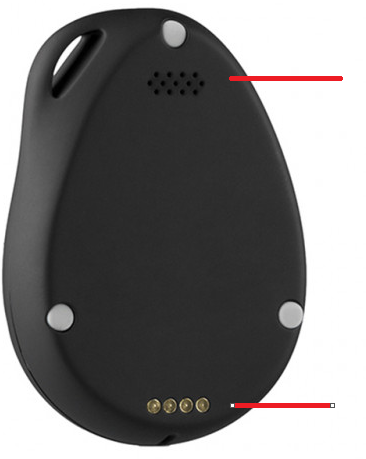 7
5
På/Av och Ring-knapp
Laddningsport USB
Larmknapp
Mikrofon
GSM-lampa
GPS-lampa
Högtalare
Laddkontakter
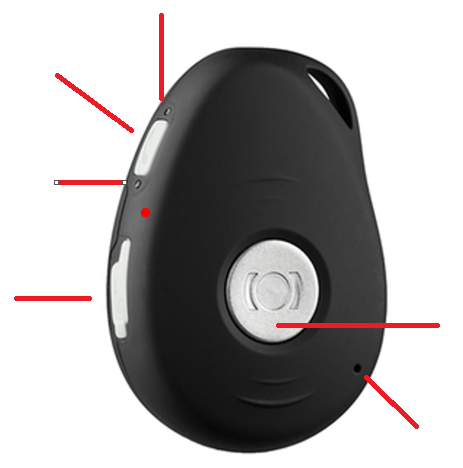 1
6
8
2
3
4
Hur gör jag för att starta larmet?
Tryck och håll inne knappen på sidan
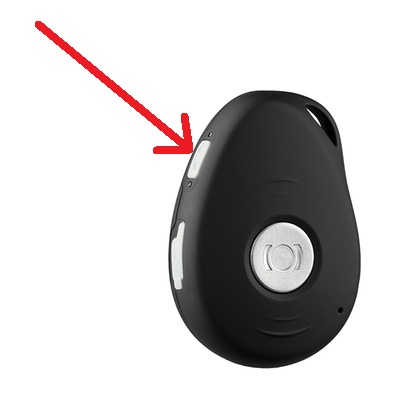 Hur gör jag för att stänga av larmet?
Tryck och håll inne knappen på sidan och larmknappen samtidigt
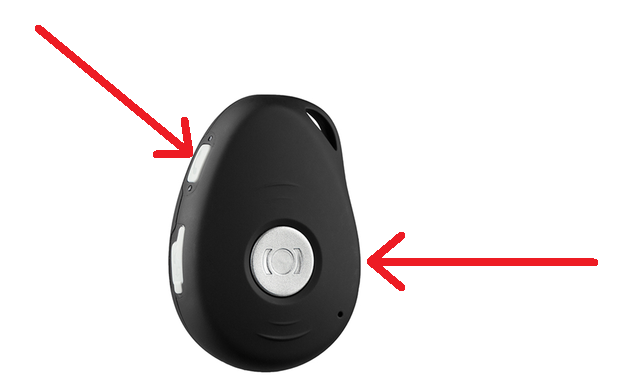 Hur gör jag för att ladda larmet?
Koppla in laddstationen i ett eluttag

Placera larmet i laddstationen
Larmet är korrekt placerat när det vibrerar till och det lyser en blå lampa på sidan av larmet och en röd lampa på laddstationen
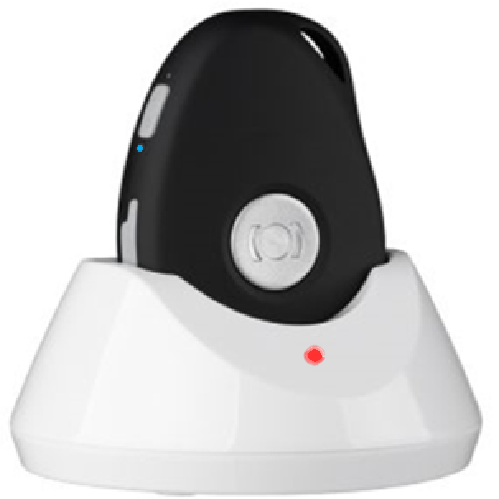 Sökning av position
Larmmottagaren söker brukarens position 

Larmmottagaren avslutar sökningen om ingen åtgärd krävs

Larmmottagaren skapar ett manuellt larm om en åtgärd inleds, exempelvis att brukaren ska få hjälp hem
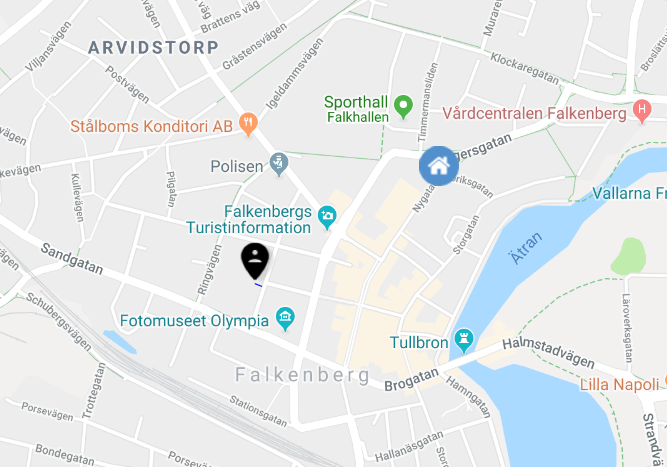 [Speaker Notes: Mottagare = Avdelningspersonal]
Trygghetsområde
Ett geografiskt område som brukaren kan röra sig fritt i

Det går ett larm till larmmottagaren om brukaren lämnar området

Minsta tillåtna radie för ett område är 200m

Det går att kombinera flera områden. Exempelvis kan ett område vara lämpligt på dagen och ett annat på kvällen
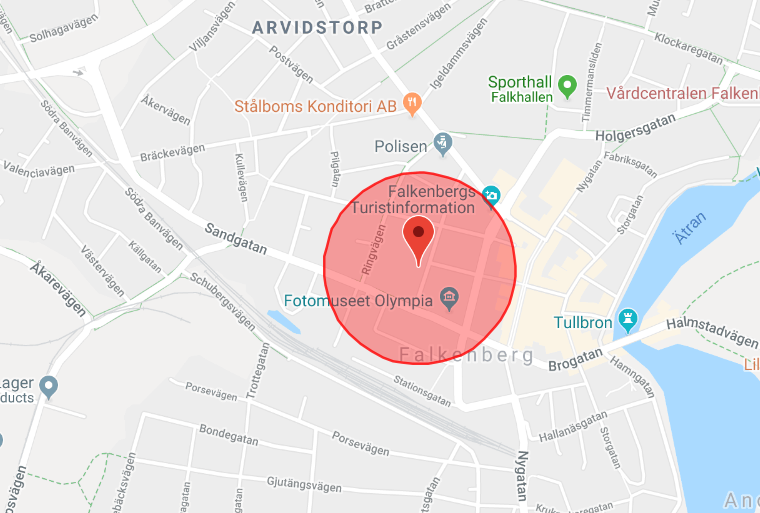 Aktivt larm
Brukaren trycker och håller inne larmknappen i 3 sekunder

Två olika larmsätt
1. Larm skickas till larmmottagaren

2. Larm skickas och enheten ringer till larmmottagaren så att det går att prata med varandra
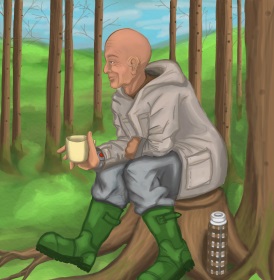 Övriga larmtyper
Lågt batteri

Enheten startades

Enheten stängdes av

Enheten har tappat kontakt med systemet
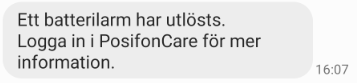 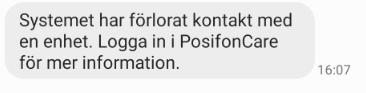 Stöd vid bedömning av behov
Brukarens behov av mobilt trygghetslarm bedöms enligt anvisningen för skyddsåtgärder inom vård och omsorg och bedömningsstödet för skyddsåtgärder inom vård och omsorg används
Individuell utprovning
Utprovningslista för individuell bedömning 
Vilka funktioner i det mobila trygghetslarmet används?
Hur bär brukaren larmet?
Hur ser vi till att brukaren får med sig larmet? 
När laddas larmet? 
Ska något i handlingsplanen i verksamhetssystemet ändras?

Det som beslutas om vid utprovningen ska dokumenteras i brukarens genomförandeplan och sociala journal

Kom ihåg! Brukaren måste samtycka till användning av mobilt trygghetslarm
[Speaker Notes: Utprovningslistan är framtagen för att användas som stöd inför att börja använda mobilt trygghetslarm. Utprovningslistan ska ge stöd i att besluta om vilka funktioner som ska användas och hur de dagliga rutinerna runt användningen ska se ut. Utprovningslistan används därefter av avdelningsadministratören för att kunna göra rätt inställningar i systemet.]
Övning: Utprovning
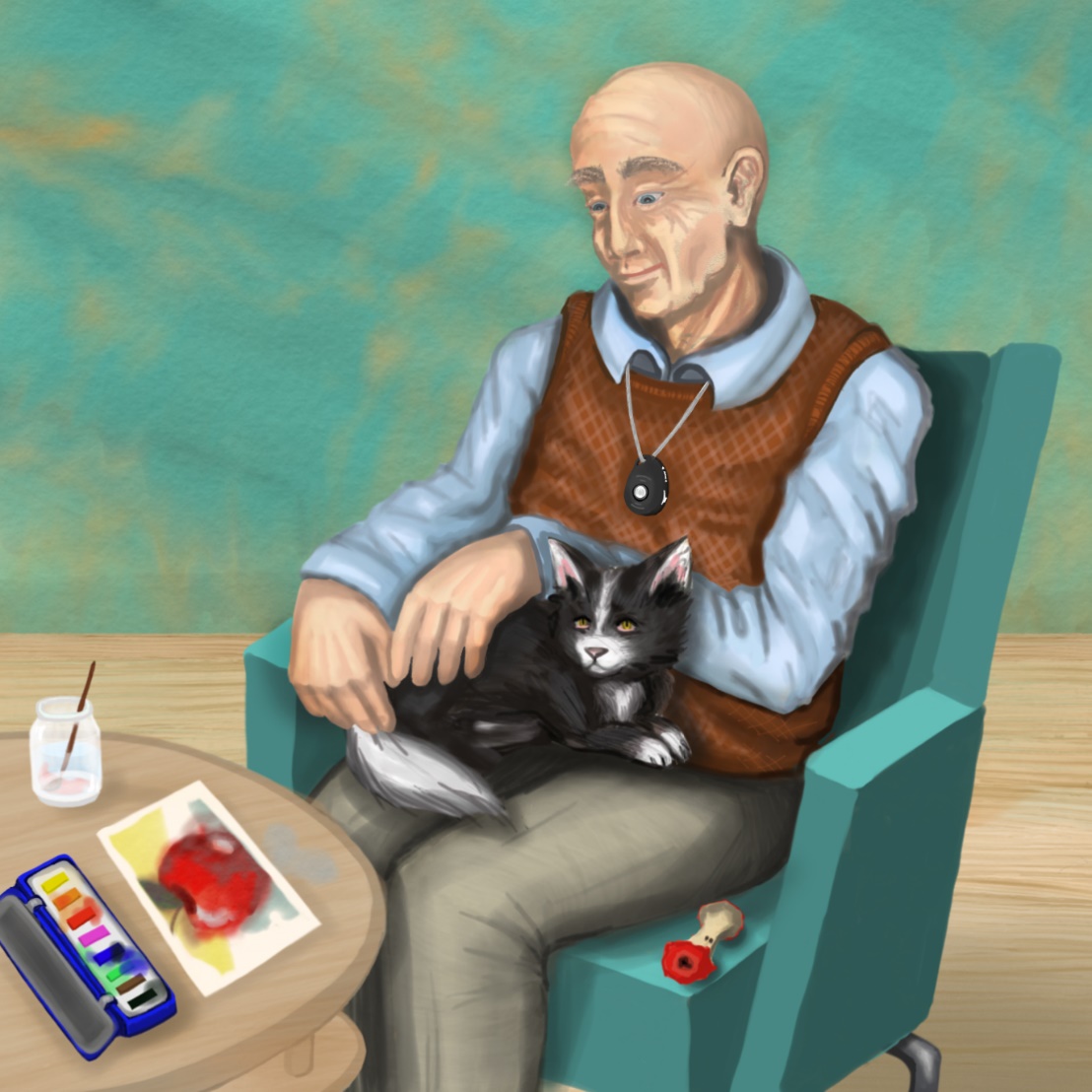 Lennart är 88 år och bor på demensavdelning på särskilt boende. Han har Alzheimers och besväras av oro. Han vandrar fram och tillbaka och plockar med sina saker. Han sover oroligt och vill ofta gå upp på natten för att gå runt.

Lennart är van vid att ta långa promenader varje dag och han vill promenera ensam.

Vilka inställningar skulle passa för Lennart?
[Speaker Notes: Utgå från utprovningslistan och de olika funktioner som det mobila trygghetslarmet har. 
Förmodligen kommer ni fram till att det inte finns ett rätt sätt, utan att ni måste prova er fram för att hitta det sätt som fungerar för Lennart.]
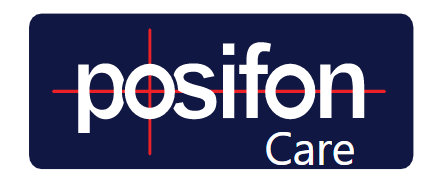 Verksamhetssystem
Organisationsträd
I systemet finns tre behörighetsroller:
Kundadministratör – Soc IT
Avdelningsadministratör – Superanvändare
Larmmottagare – Personal på avdelningen eller boendet
Inloggningsuppgifter
Inloggning sker på www.posifoncare.se eller i appen Posifon Care med tvåfaktorsinlogg

Avdelningsadministratör
Loggar in med sin mejladress, lösenord och en engångskod som kommer i ett SMS till det angivna telefonnumret för kontot 

Larmmottagare
Loggar in med avdelningsgemensam mejladress, lösenord och en engångskod som kommer i ett SMS till det angivna telefonnumret för kontot  
Exempel på mejladress: 1B1@gps.se
Avdelningsadministratörens ansvar
Att göra inställningar för avdelningen 

Att göra individuella inställningar för brukarna på avdelningen

Överblicka användningen av GPS-larm på avdelningen

Stötta larmmottagarna
Avdelningsinställningar
Schemaläggning – dvs. vem larmet går till först och vid vilka tider detta sker. Ni får ett standardschema inlagt inledningsvis

Om larmmottagarna ska kunna vidarebefordra larm 

Tid för hur lång tid det tar tills ett larm eskalerar 

Om larmet ska kunna eskalera till en annan avdelning 

Handlingsplan
Individuella brukarinställningar
Lägga in nya brukare

Koppla ett mobilt trygghetslarm till brukaren

Vilka funktioner i larmet som används

Handlingsplan

Om anhörig ska få tillgång till systemet
Övning: Administrering
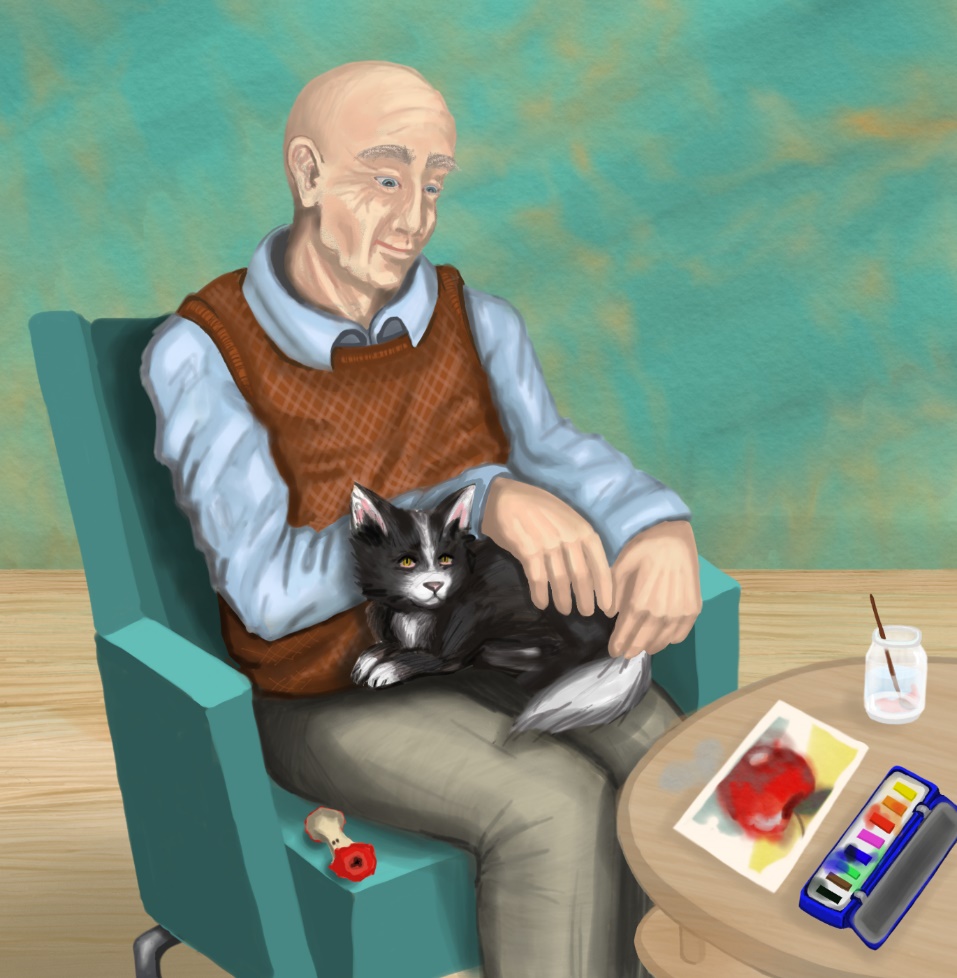 Logga in i Posifon Care och gör Lennarts inställningar. Utgå från utprovningslistan.
Hur tar vi emot ett larm?
Larmet kommer som ett SMS eller app-avisering 

Larmmottagarna måste därför bära med sig mobiltelefonen om någon med GPS-larm är ute självständigt
Tips! Ändra SMS-signalen för de meddelanden som kommer från verksamhetssystemet, så att det blir mer märkbart att det är ett larm som kommer in.
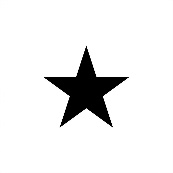 Larmkedja
Larmet kommer först till larmmottagare 1, som kan välja att acceptera larmet eller markera sig som upptagen. Larmet skickas då vidare till larmmottagare 2
Larmmottagare 1 kan välja att hantera och avsluta larmet eller vidarebefordra det till larmmottagare 2
Om larmmottagare 1 inte aktivt gör något kommer larmet till slut att eskalera till larmmottagare 2
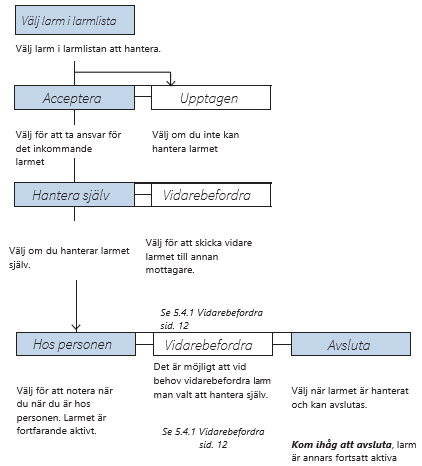 Handlingsplan
I systemet finns en handlingsplan som larmmottagaren kan få vägledning från i de olika stegen i larmkedjan 

Handlingsplanen kan revideras på avdelningsnivå och på en individuell brukarnivå
Support
Posifon AB
www.posifon.se
031-360 75 24 (dagtid 8.00-17.00) 
support@posifon.se
[Speaker Notes: I Posifon Care finns manualer/bruksanvisningar för administrering i systemet och för hur larm tas emot och åtgärdas.]